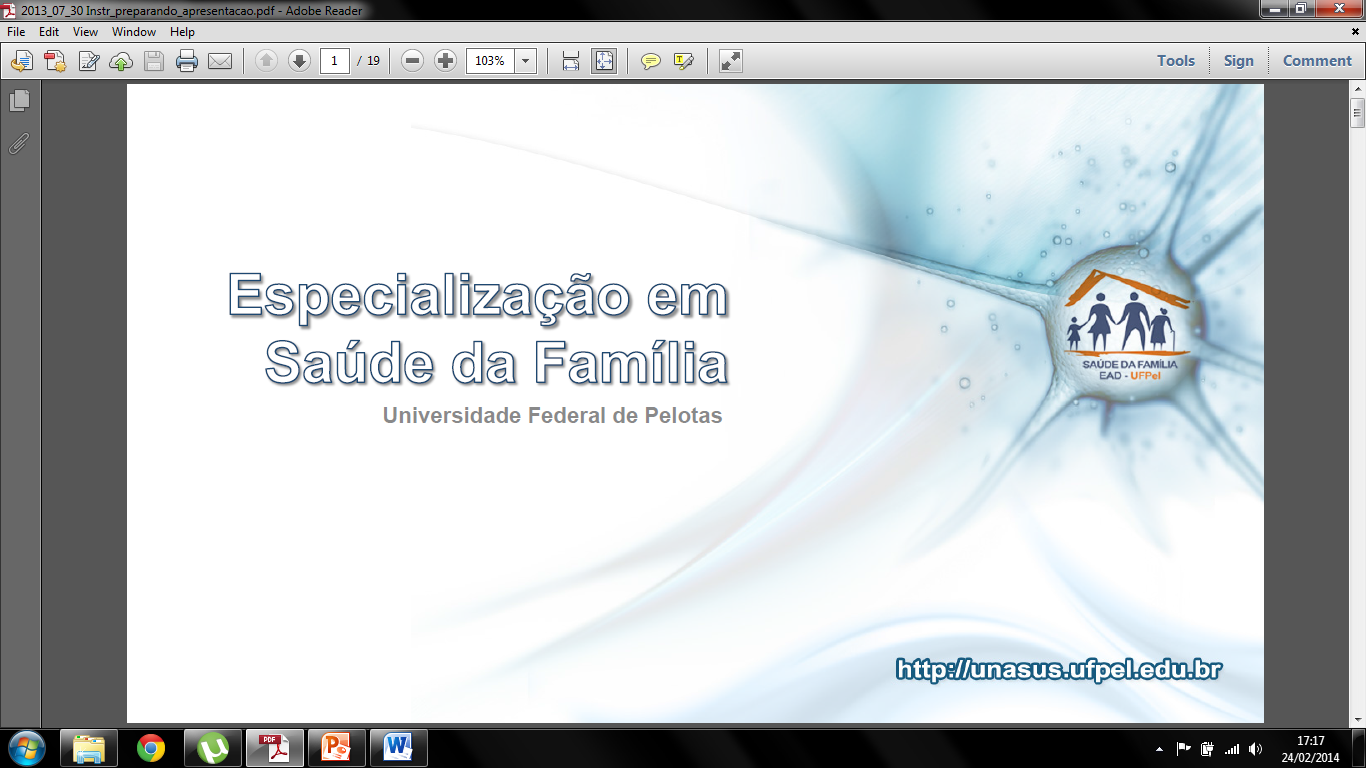 Qualificação da Atenção a Prevenção do Câncer de Colo de Útero e de Mama no Município de Serra do Mel – RN
Especializando: Frederico Nogueira
Orientadora: Gabriela Prado
Introdução
A importância da prevenção dos cânceres de mama e de colo uterino

Serra do Mel 

A estrutura da unidade básica de saúde

A realidade da ação programática
Objetivo
Melhorar a detecção de câncer de colo do útero e de mama
Metodologia
Ações: 








Logística
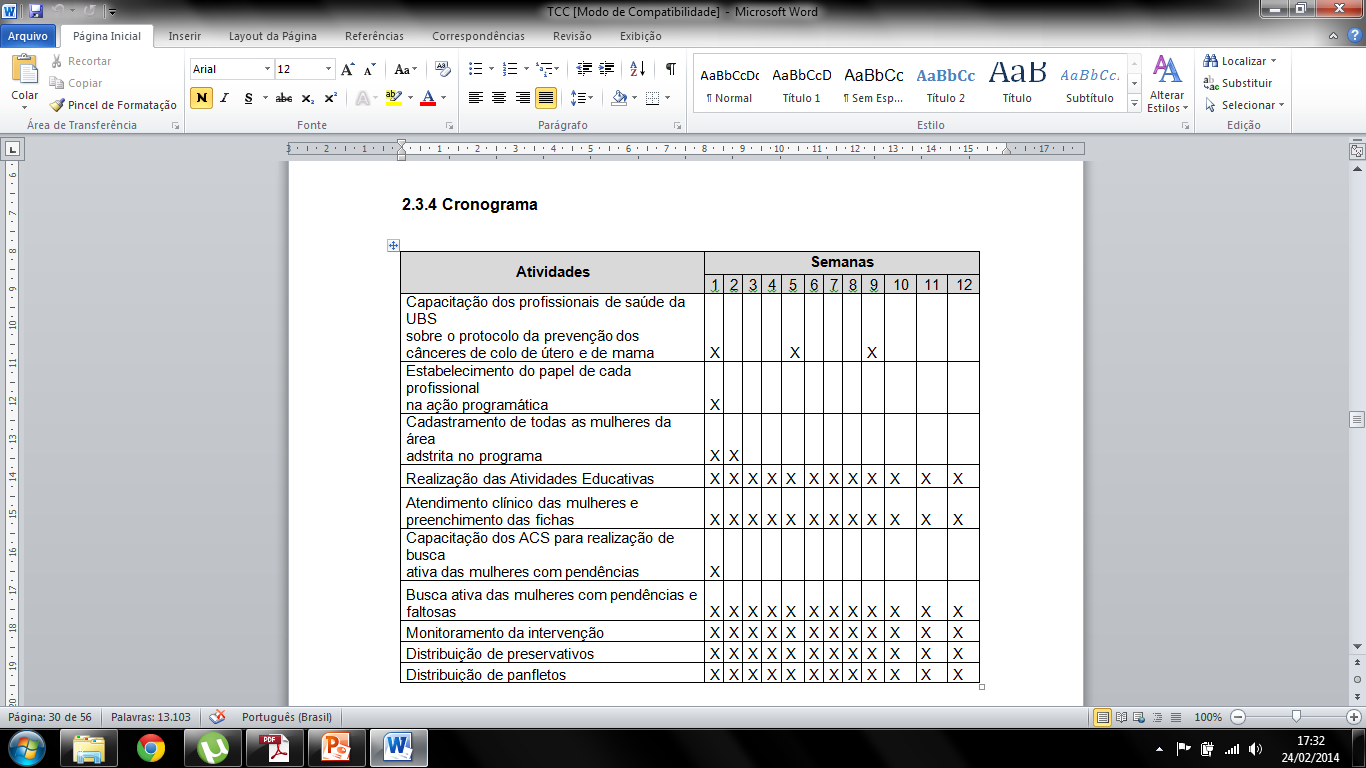 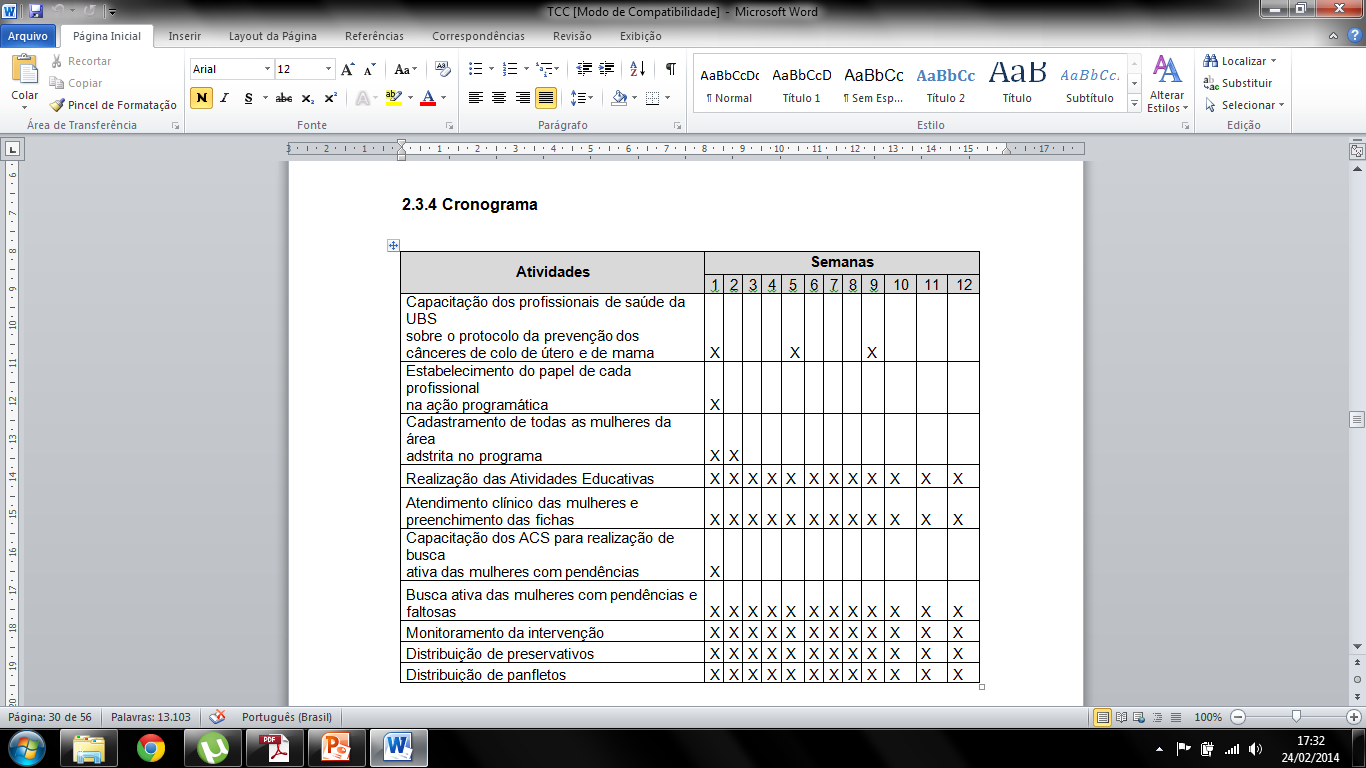 Objetivos, Metas e Resultados
Objetivo: Ampliar a cobertura de detecção precoce do câncer de colo e do câncer de mama

Meta: Ampliar a cobertura de detecção precoce do câncer de colo uterino das mulheres na faixa etária entre 25 e 64 anos de idade para 90%

Resultado: 207 
(47,7%)
Objetivos, Metas e Resultados
Objetivo: Ampliar a cobertura de detecção precoce do câncer de colo e do câncer de mama

Meta: Ampliar a cobertura de detecção precoce do câncer de mama das mulheres na faixa etária entre 50 e 69 anos de idade para 90%

Resultado: 56 
(44,8%)
Objetivos, Metas e Resultados
Objetivo: Melhorar a adesão das mulheres à realização de exame citopatológico de colo uterino e mamografia

Meta: Buscar 100% das mulheres que tiveram exame alterado e que não retornaram a unidade de saúde

Resultado: 06 
(2,9%) e 0.
Objetivos, Metas e Resultados
Objetivo: Melhorar a adesão das mulheres à realização de exame citopatológico de colo uterino e mamografia

Proporção de mulheres que tiveram exame alterado (citopatológico do colo do útero e/ou mamografia) que não retornaram à unidade de saúde

Proporção de mulheres que não retornaram a unidade de saúde e que foram buscadas pelo serviço  para dar continuidade ao tratamento
Objetivos, Metas e Resultados
Objetivo: Melhorar a qualidade do atendimento das mulheres que realizam detecção precoce de câncer de colo de útero e de mama na unidade de saúde

Meta: Obter 100% de coleta de amostras satisfatórias do exame citopatológico de colo uterino

Resultado: 207 
(100%).
Objetivos, Metas e Resultados
Objetivo: Melhorar registros das informações

Meta: Manter registro da coleta de exame citopatológico de colo uterino e realização da mamografia em registro específico em 100% das mulheres cadastradas nos programas da unidade de saúde

Resultado: 207 
(47,7%).
Objetivos, Metas e Resultados
Objetivo: Melhorar registros das informações

Meta: Manter registro da coleta de exame citopatológico de colo uterino e realização da mamografia em registro específico em 100% das mulheres cadastradas nos programas da unidade de saúde

Resultado: 56 
(44,8%).
Objetivos, Metas e Resultados
Objetivo: Mapear as mulheres de risco para câncer de colo de útero e de mama

Meta: Realizar avaliação de risco (ou pesquisar sinais de alerta para identificação de câncer de colo de útero e de mama) em 100% das mulheres nas faixas etárias-alvo

Resultado: 434 
(100%).
Objetivos, Metas e Resultados
Objetivo: Mapear as mulheres de risco para câncer de colo de útero e de mama

Meta: Realizar avaliação de risco (ou pesquisar sinais de alerta para identificação de câncer de colo de útero e de mama) em 100% das mulheres nas faixas etárias-alvo

Resultado: 125 
(100%).
Objetivos, Metas e Resultados
Objetivo: Promover a saúde das mulheres que realizam detecção precoce de câncer de colo de útero e de mama na unidade de saúde

Meta: Orientar 100% das mulheres cadastradas sobre doenças sexualmente transmissíveis (DST) e fatores de risco para câncer de colo de útero e de mama

Resultado: 434 
(100%).
Objetivos, Metas e Resultados
Objetivo: Promover a saúde das mulheres que realizam detecção precoce de câncer de colo de útero e de mama na unidade de saúde

Meta: Orientar 100% das mulheres cadastradas sobre doenças sexualmente transmissíveis (DST) e fatores de risco para câncer de colo de útero e de mama

Resultado: 125 
(100%).
Objetivos, Metas e Resultados
Objetivo: Promover a saúde das mulheres que realizam detecção precoce de câncer de colo de útero e de mama na unidade de saúde

Meta: Orientar 100% das mulheres cadastradas sobre doenças sexualmente transmissíveis (DST) e fatores de risco para câncer de colo de útero e de mama

Resultado: 434 
(100%).
Resultados
Dificuldade para atingir algumas metas

Pontos positivos
Discussão
Melhorias à equipe, ao serviço e à comunidade

Incorporação à rotina

Mudanças
Reflexão Crítica
Expectativas iniciais

Prática profissional

Aprendizados